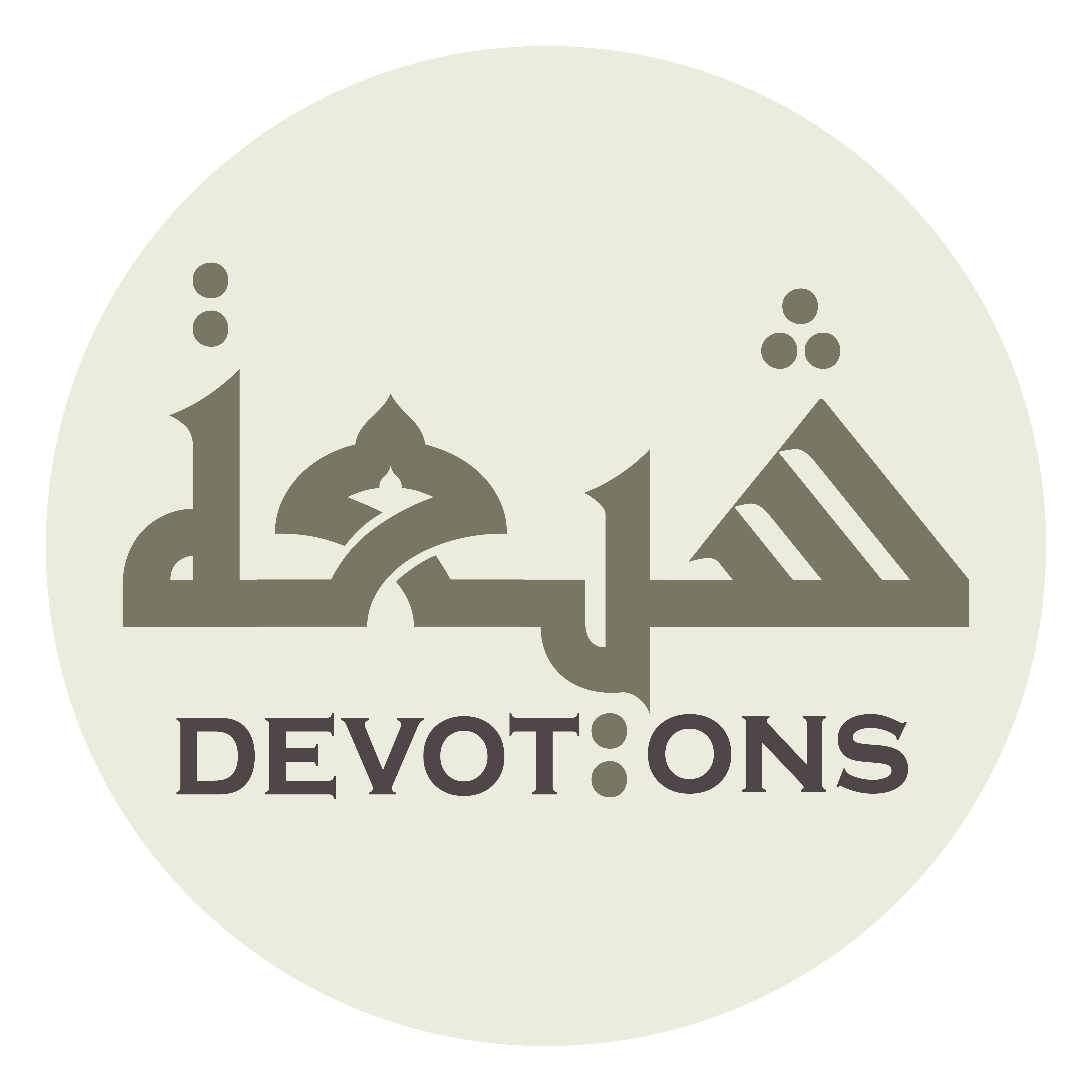 Dua after Asr
أَسْتَغْفِرُ اللّٰهَ الَّذِيْ لَاإِلٰهَ إِلَّا هُوَ
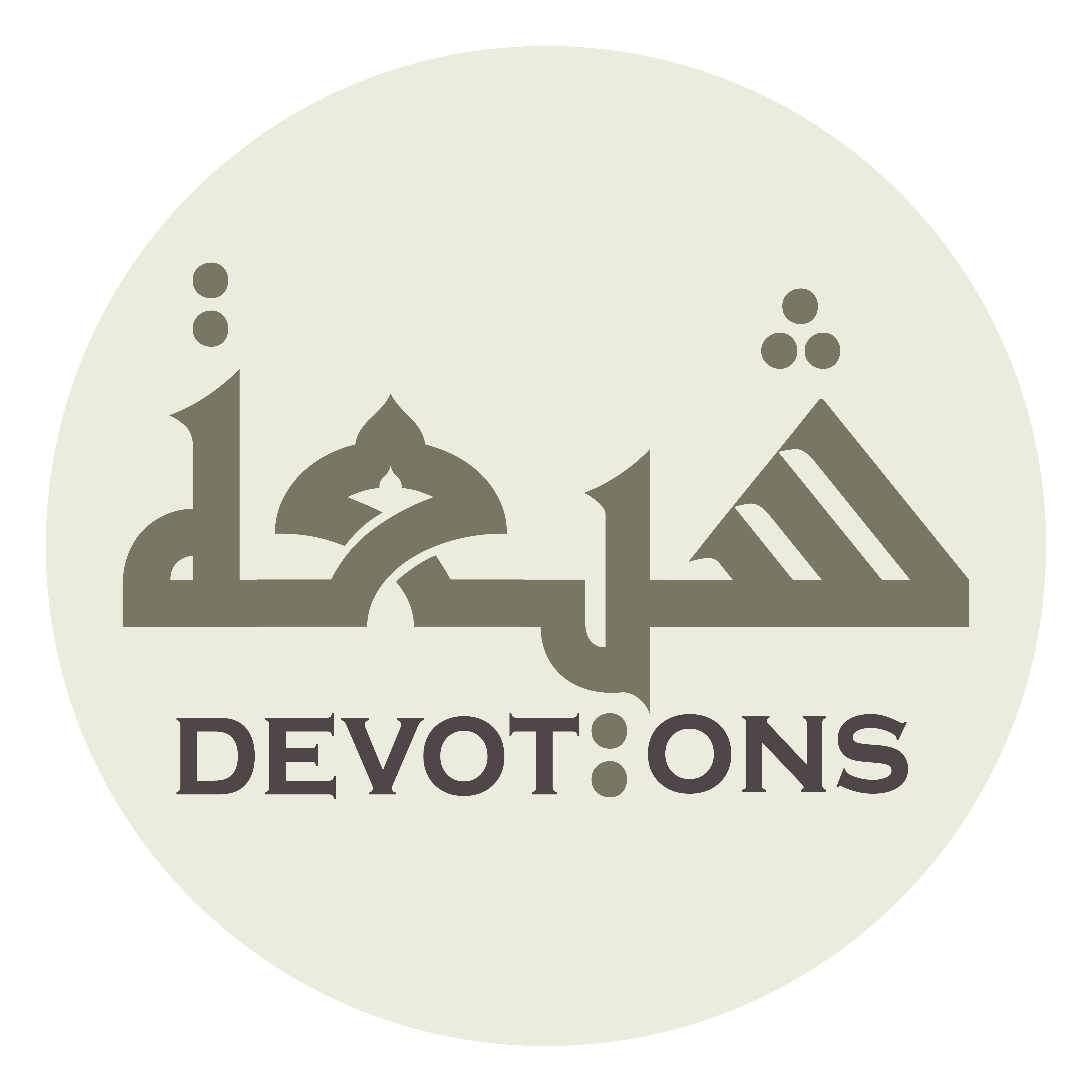 اَللَّهُمَّ صَلِّ عَلَى مُحَمَّدٍ وَ آلِ مُحَمَّدٍ

allāhumma ṣalli `alā muḥammadin wa āli muḥammad

O' Allāh send Your blessings on Muhammad and the family of Muhammad.
Dua after Asr
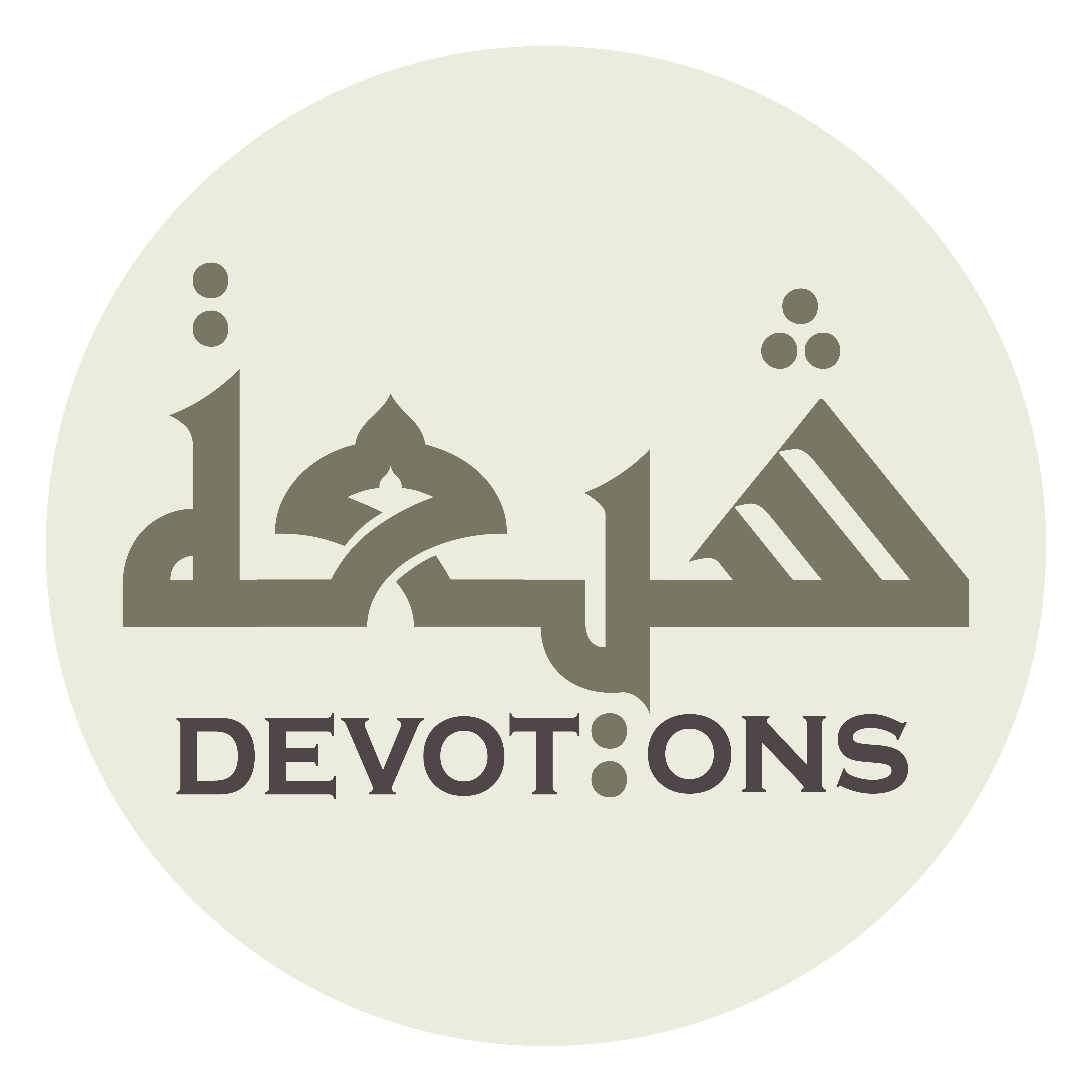 بِسْمِ اللَّـهِ الرَّحْمَـٰنِ الرَّحِيمِ

bismillāhir raḥmānir raḥīm

In the Name of Allāh,the All-beneficent, the All-merciful.
Dua after Asr
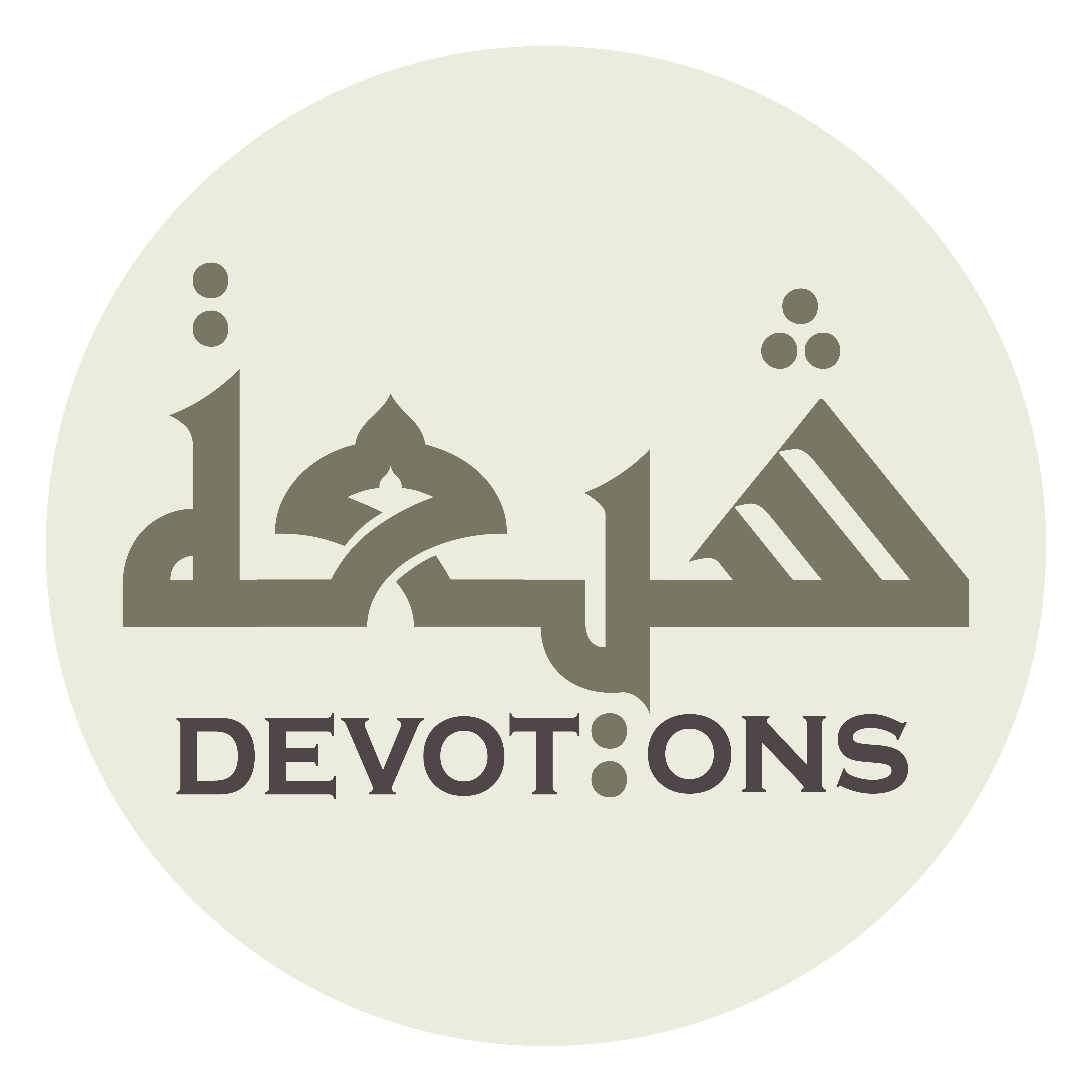 أَسْتَغْفِرُ اللّٰهَ الَّذِيْ لَاإِلٰهَ إِلَّا هُوَ

astaghfirullāhal ladhī la-ilāha illā huw

I pray the forgiveness of Allah; there is no god save Him,
Dua after Asr
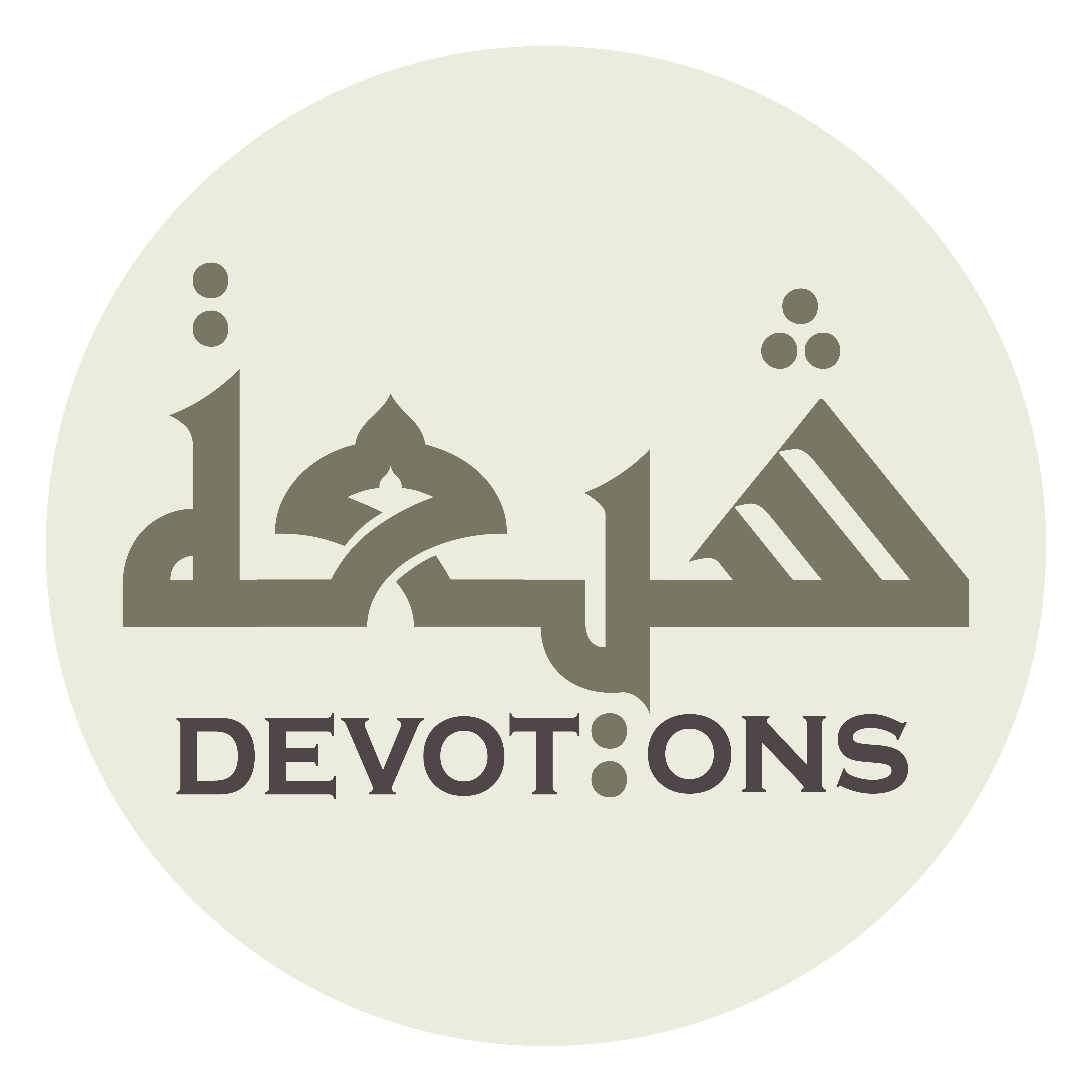 اَلْحَيُّ الْقَيُّومُ

al ḥayyul qayyūm

the Ever-living, the Self-Subsisting,
Dua after Asr
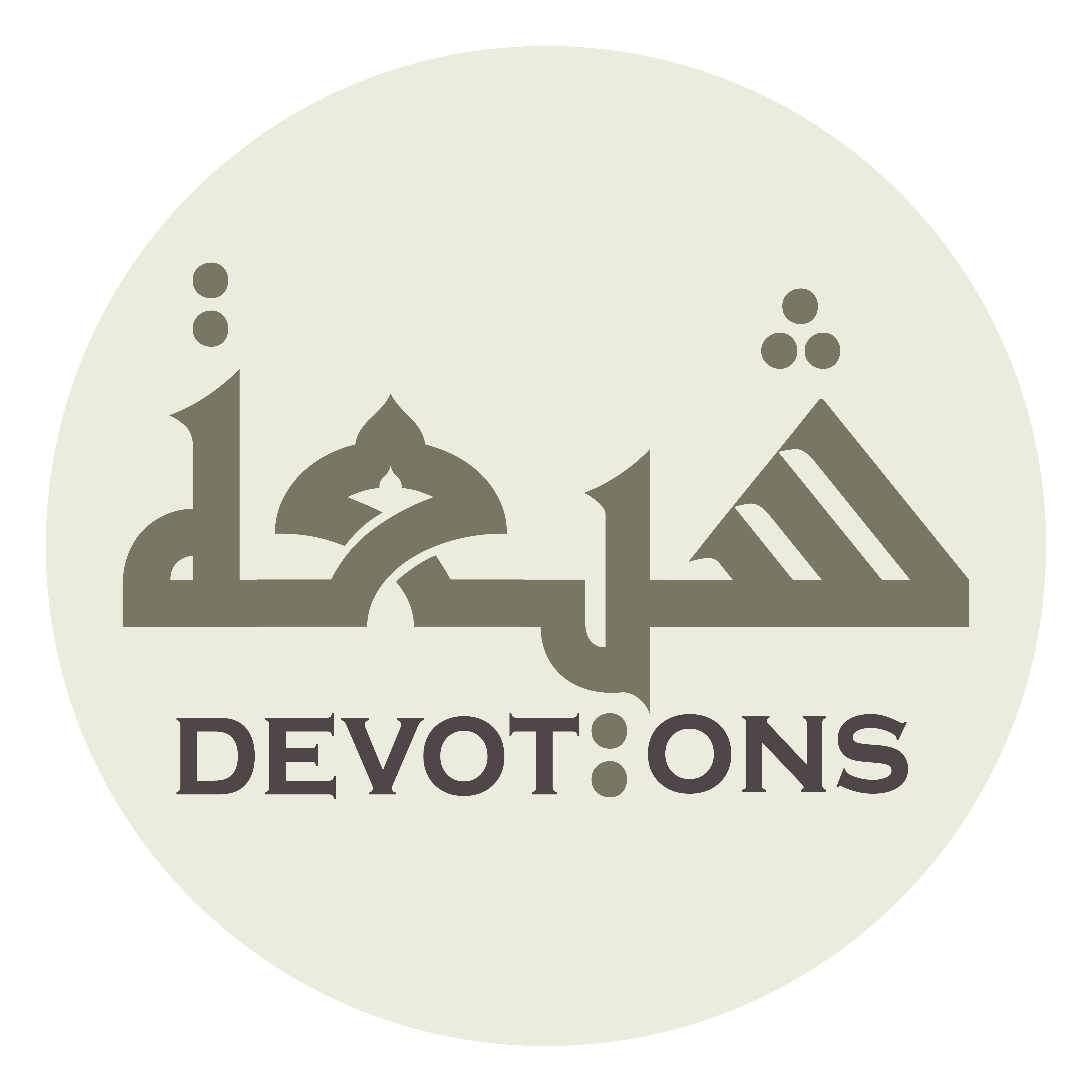 اَلرَّحْمٰنُ الرَّحِيمُ

ar raḥmānur raḥīm

the All-compassionate, the All-merciful,
Dua after Asr
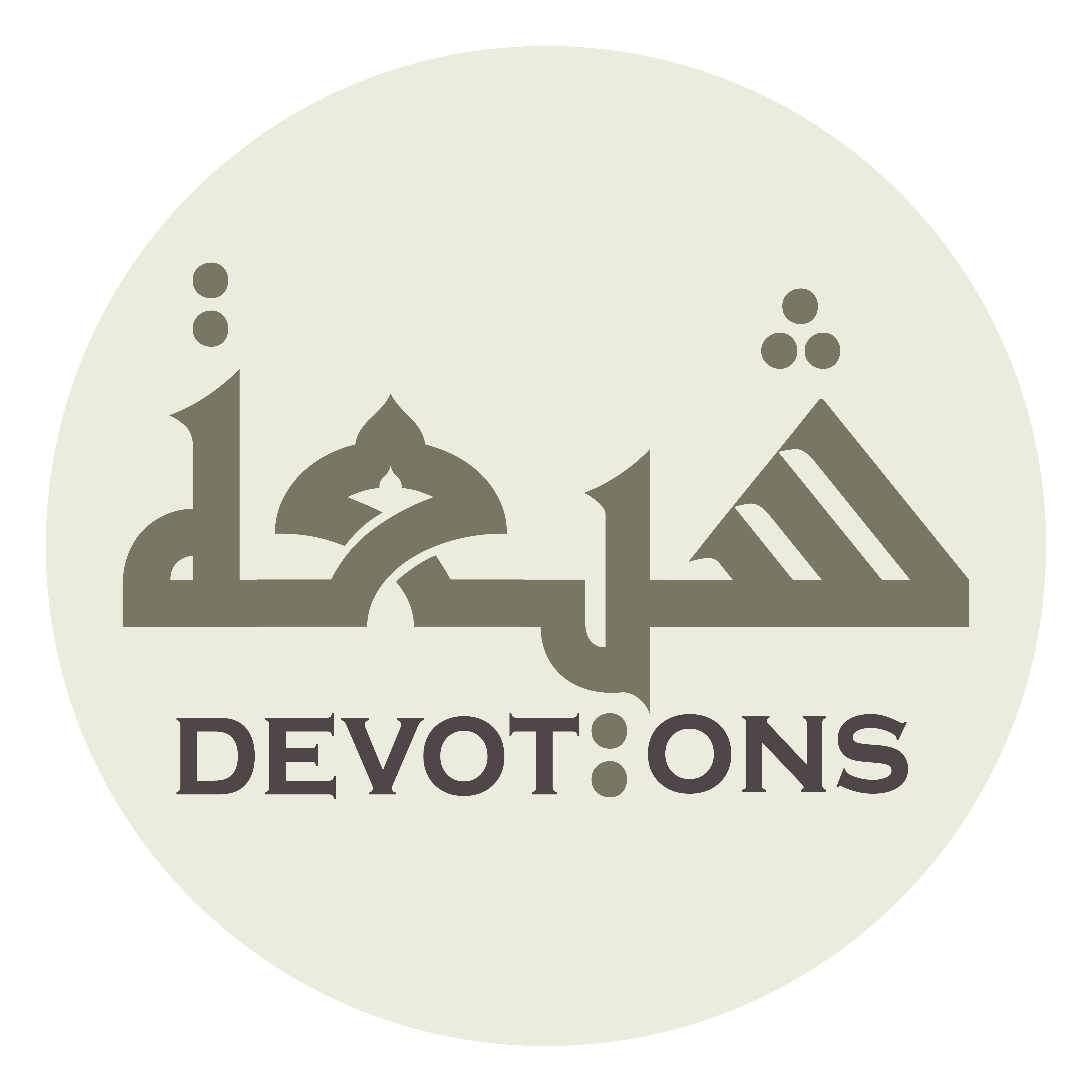 ذُوْ الْجَلالِ وَالْإِكْرَامِ

dhul jalāli wal-ikrām

and the Lord of Majesty and Honor.
Dua after Asr
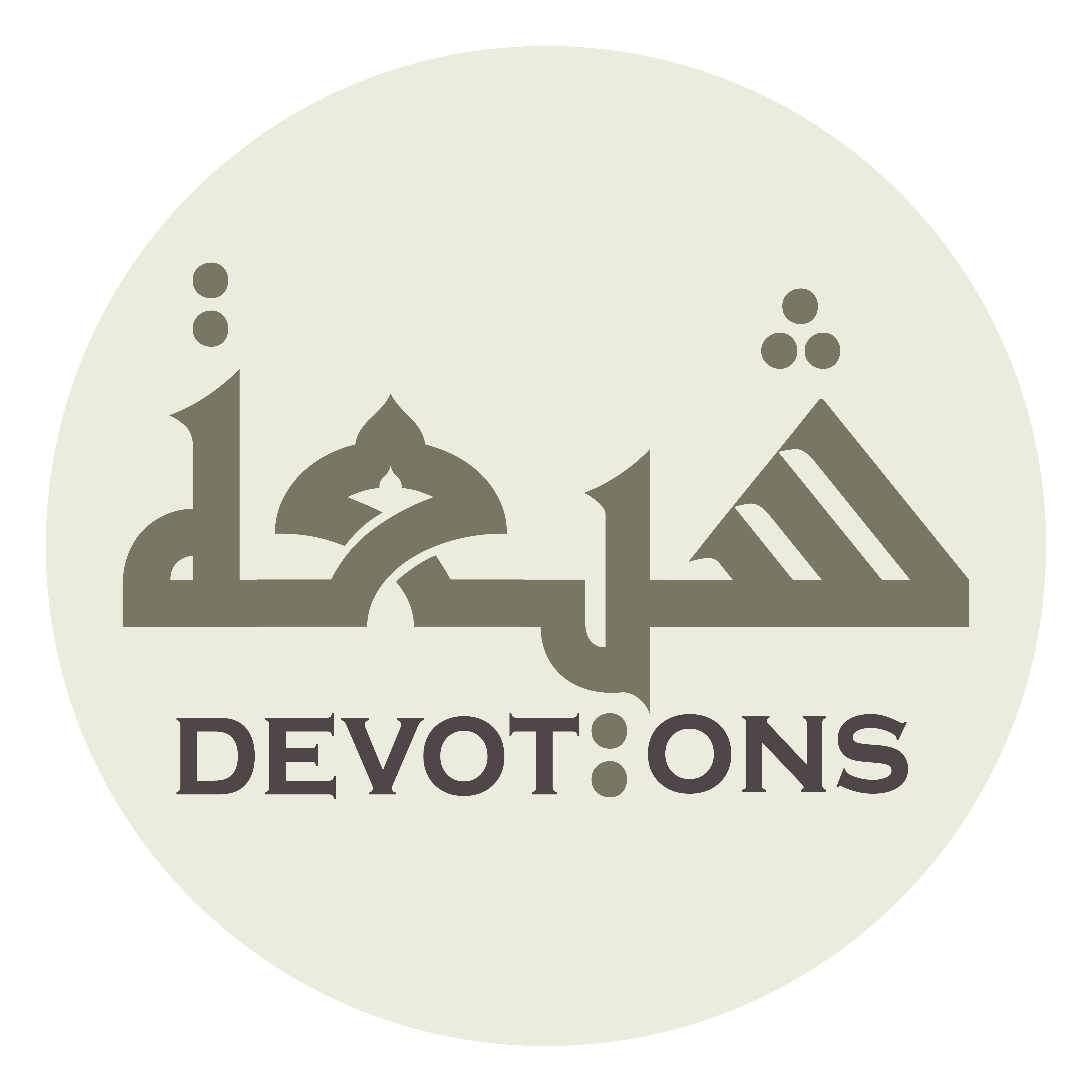 وَ أَسْألُهُ أَنْ يَتُوبَ عَلَيَّ

wa as-luhu an yatūba `alayy

And I ask Him to accept my repentance,
Dua after Asr
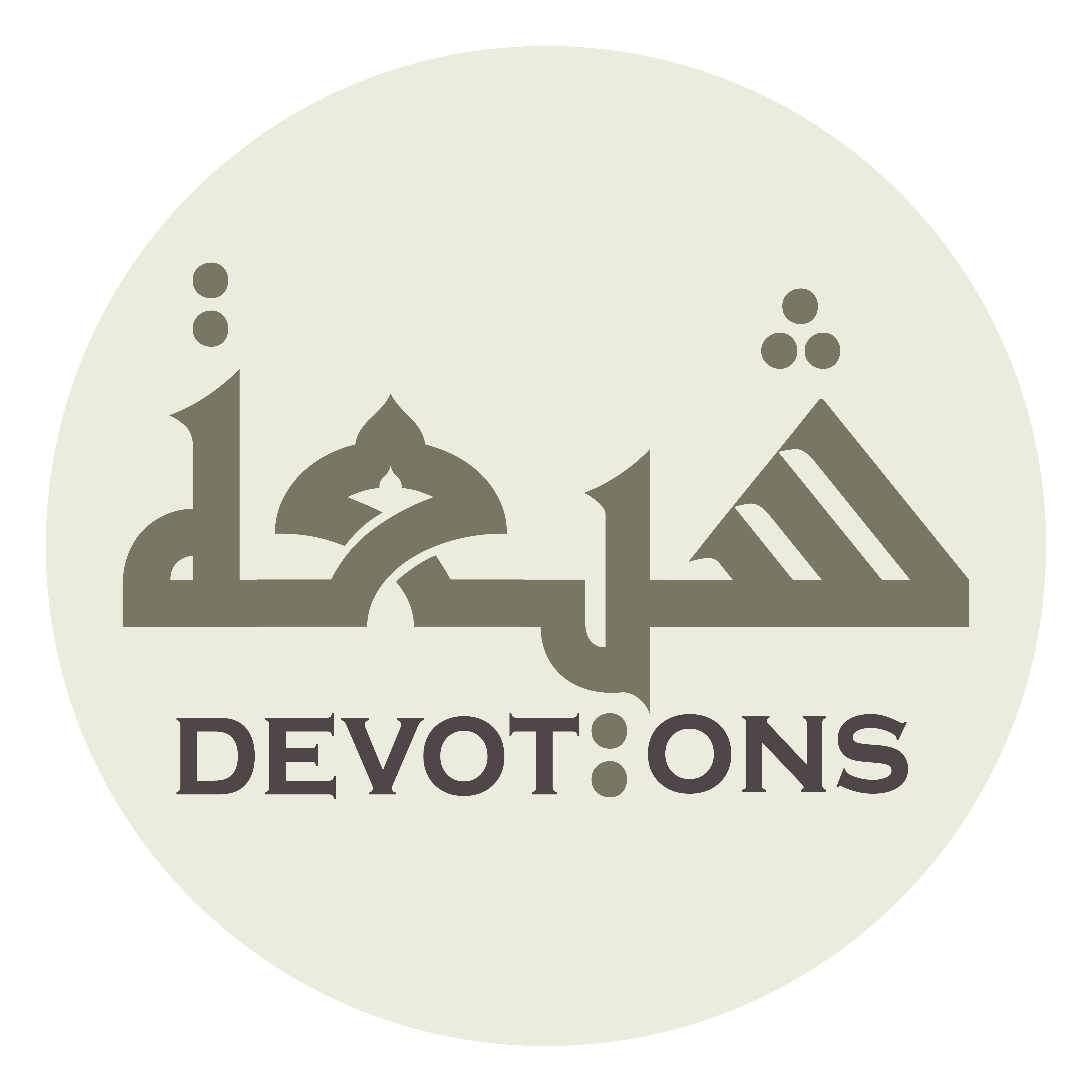 تَوْبَةَ عَبْدٍ ذَلِيلٍ خَاضِعٍ

tawbata `abdin dhalīlin khāḍi`

like His acceptance of the repentance of a slave who is submissive, acquiescent,
Dua after Asr
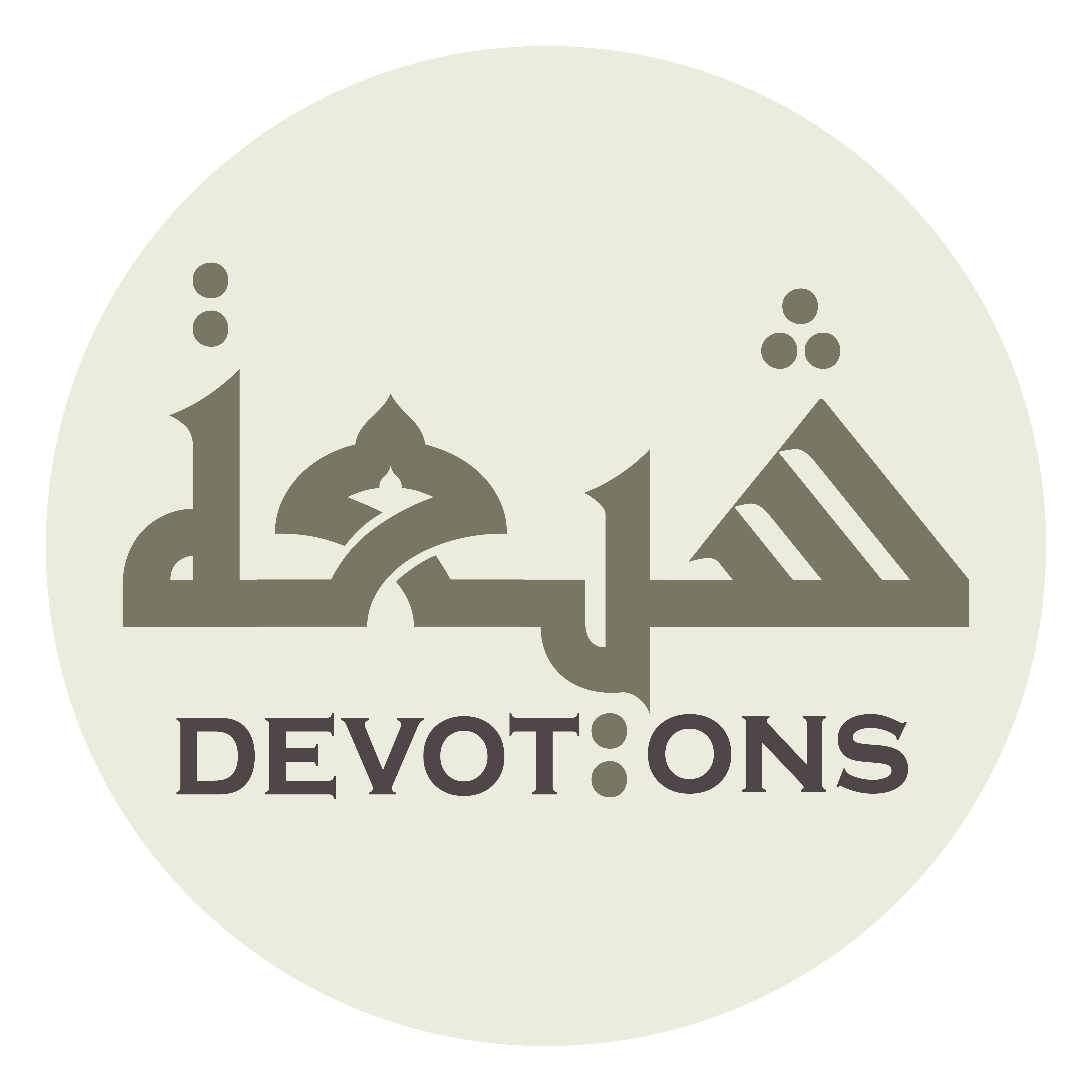 فَقِيرٍ بَائِسٍ

faqīrin bā-is

poor, miserable,
Dua after Asr
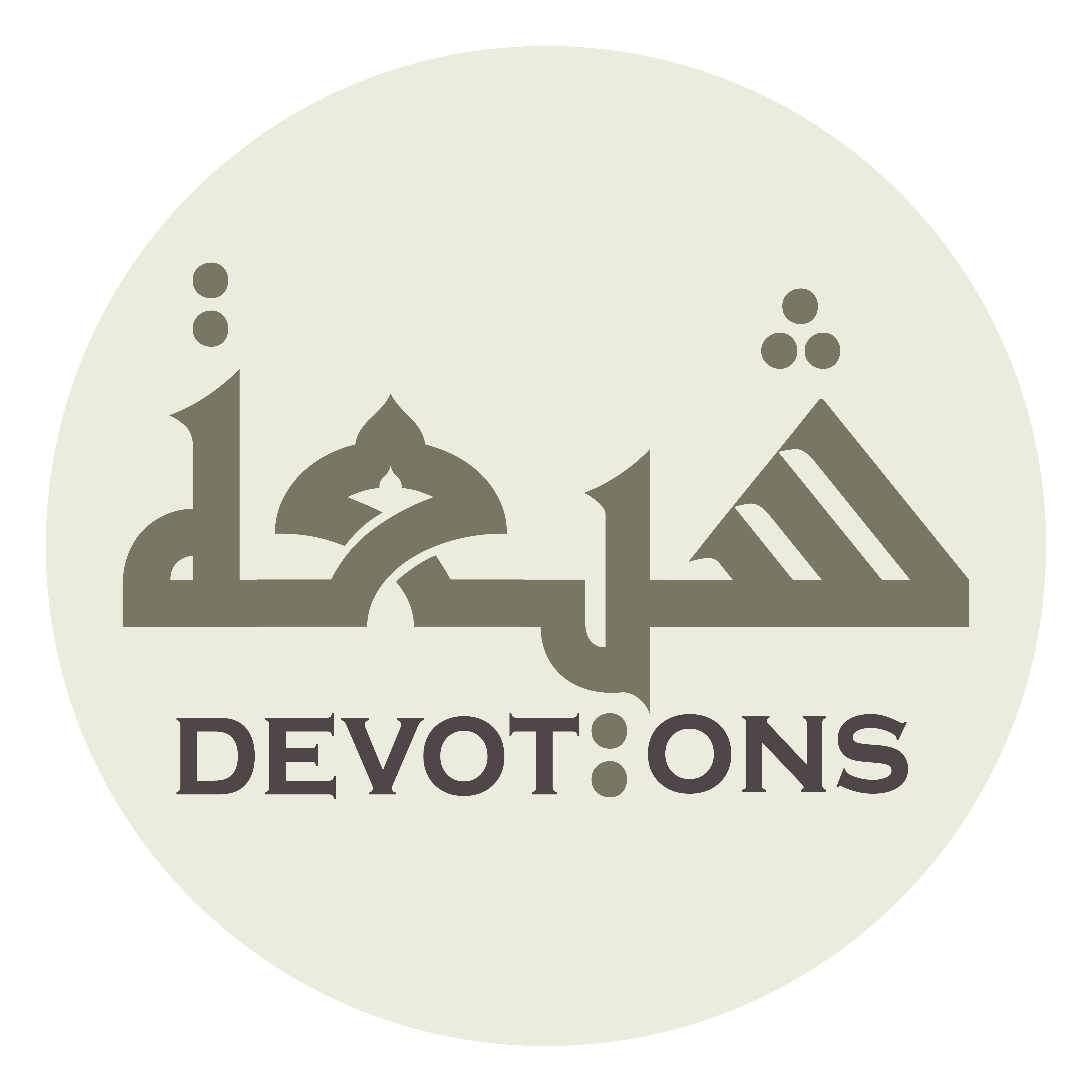 مِسْكِينٍ مُسْتَكِينٍ مُسْتَجِيرٍ

miskīnin mustakīnin mustajīr

despondent, dejected, seeking refuge (with Him],
Dua after Asr
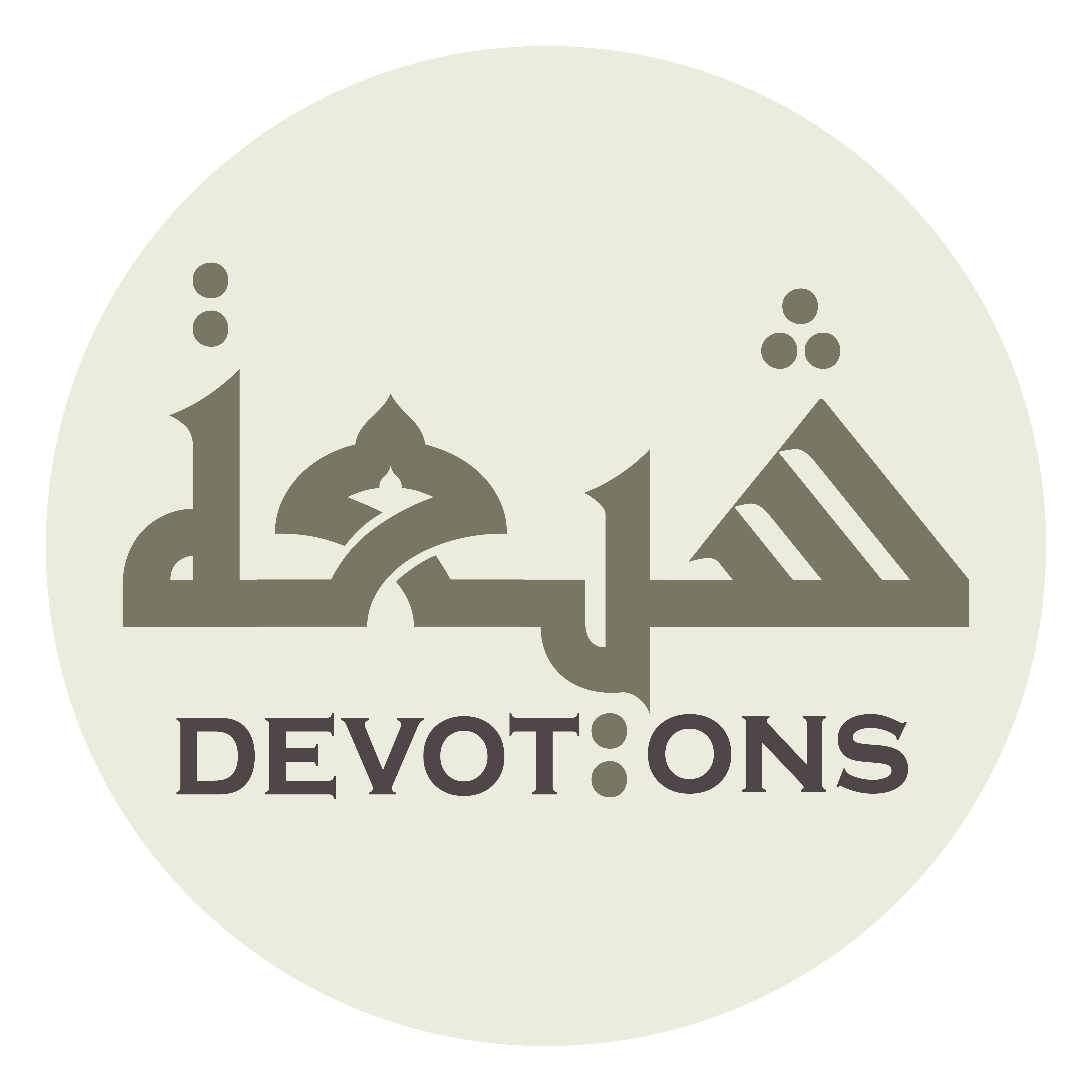 لَايَمْلِكُ لِنَفْسِهِ نَفْعًا وَلَا ضَرًّا

lāyamliku linafsihi naf`an walā ḍarrā

not controlling for himself any harm or profit,
Dua after Asr
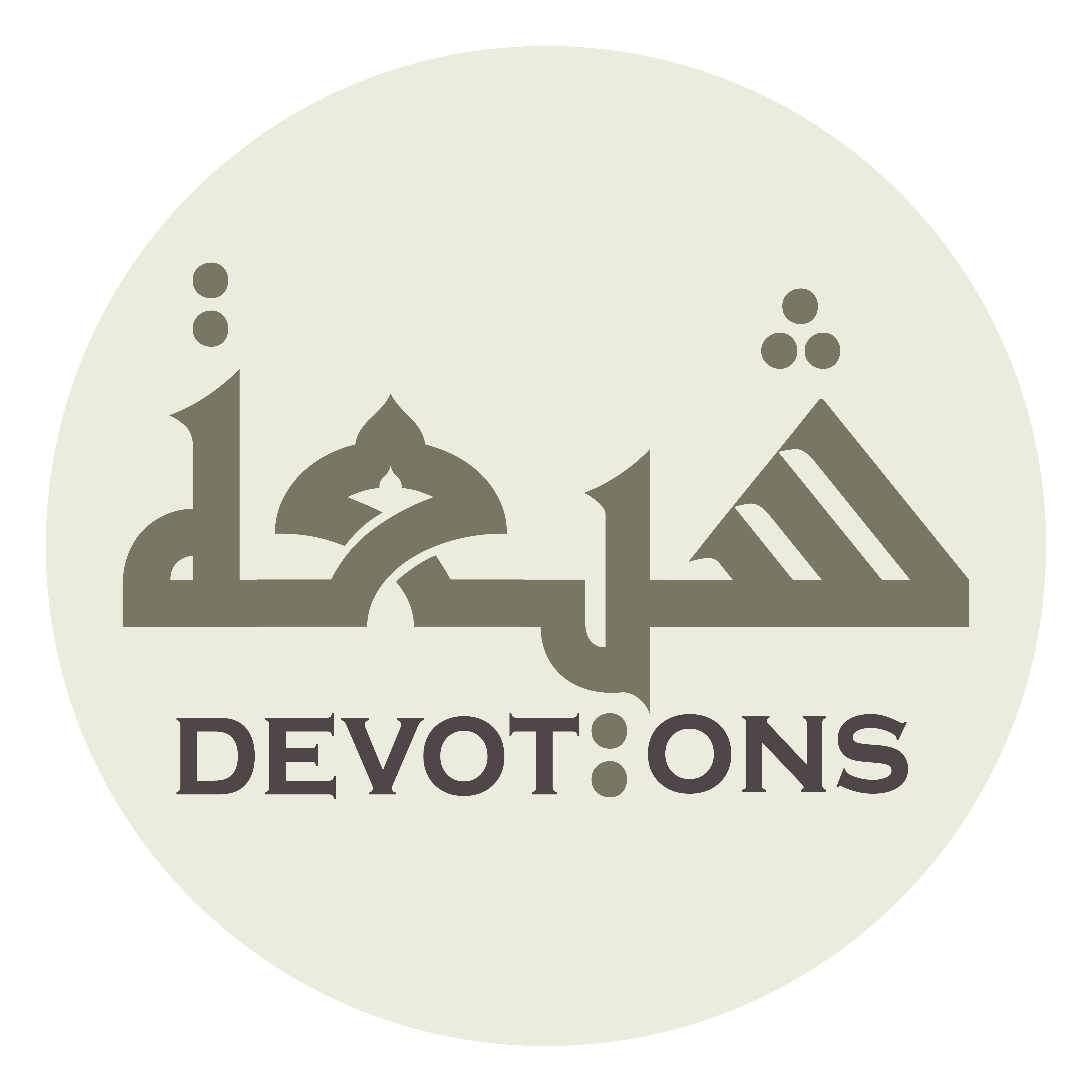 وَلَا مَوْتًا وَلَا حَيَاةً وَلَا نُشُورًا

walā mawtan walā ḥayātan walā nushūrā

and not controlling death nor life nor raising (the dead) to life.
Dua after Asr
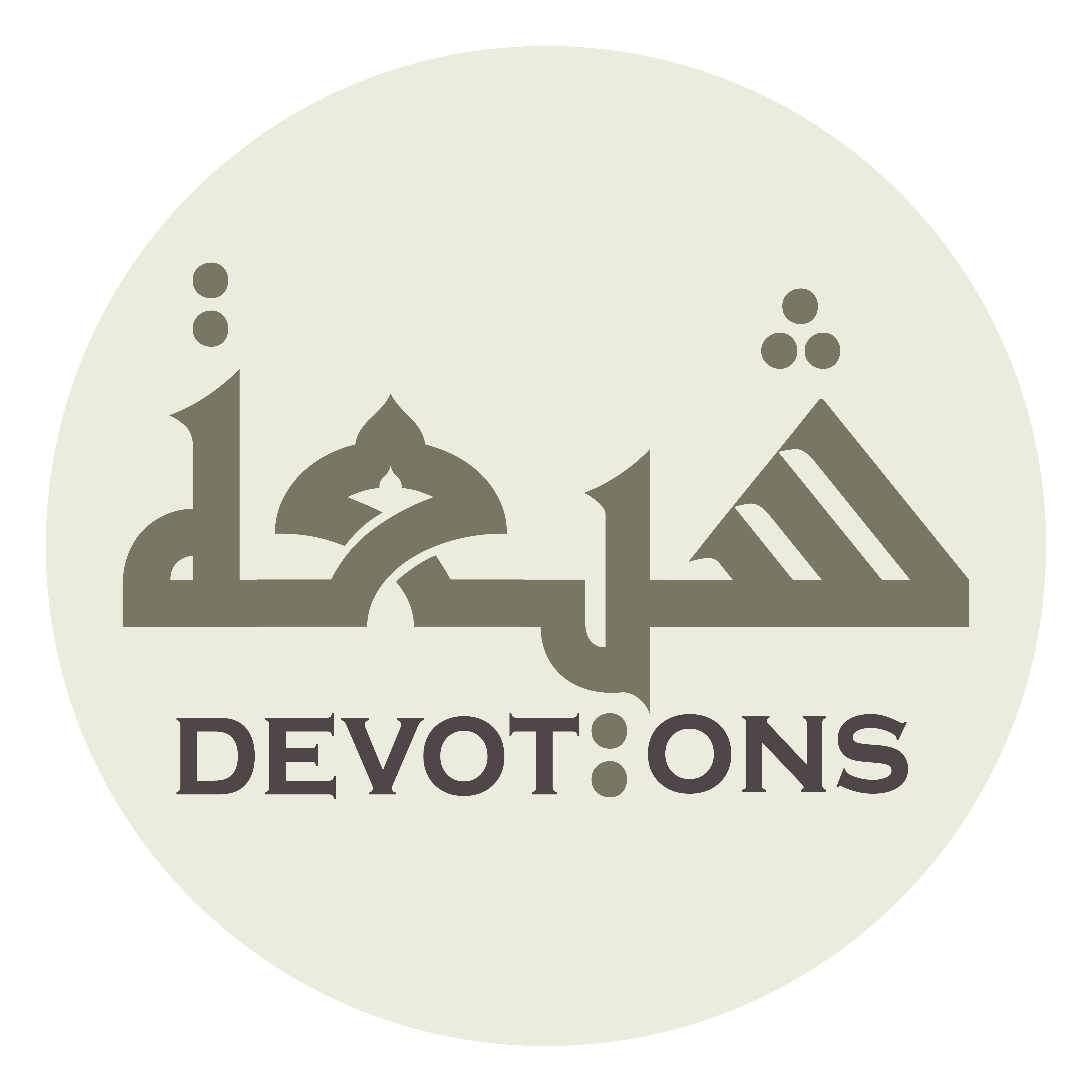 اَللّٰهُمَّ إِنِّي أَعُوذُ بِكَ مِنْ نَفْسٍ لَاتَشْبَعُ

allāhumma innī a`ūdhu bika min nafsin lātashba`

O Allah, I surely seek Your protection against a self that never has enough,
Dua after Asr
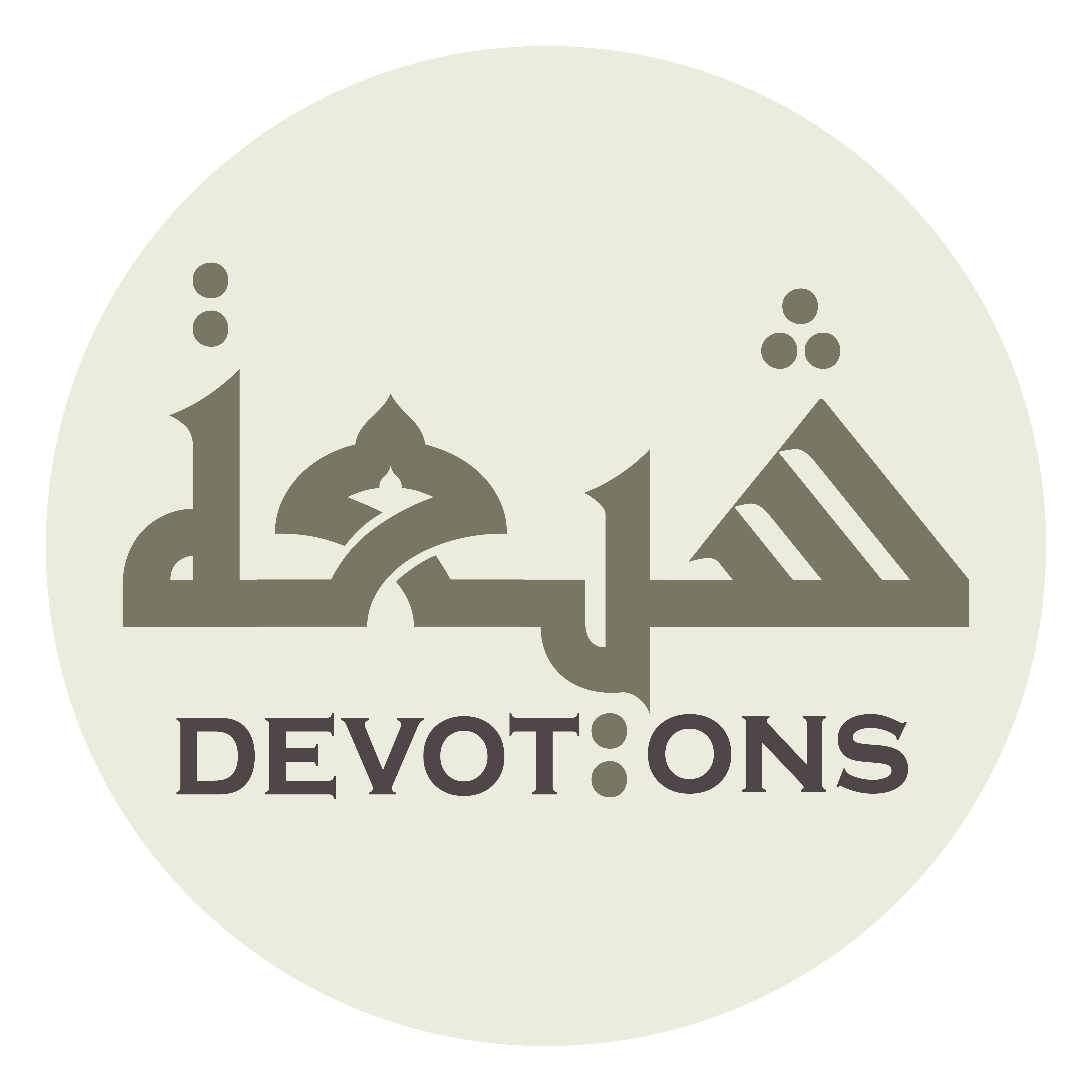 وَمِنْ قَلْبٍ لَايَخْشَعُ

wamin qalbin lāyakhsha`

a heart that does not feel apprehension,
Dua after Asr
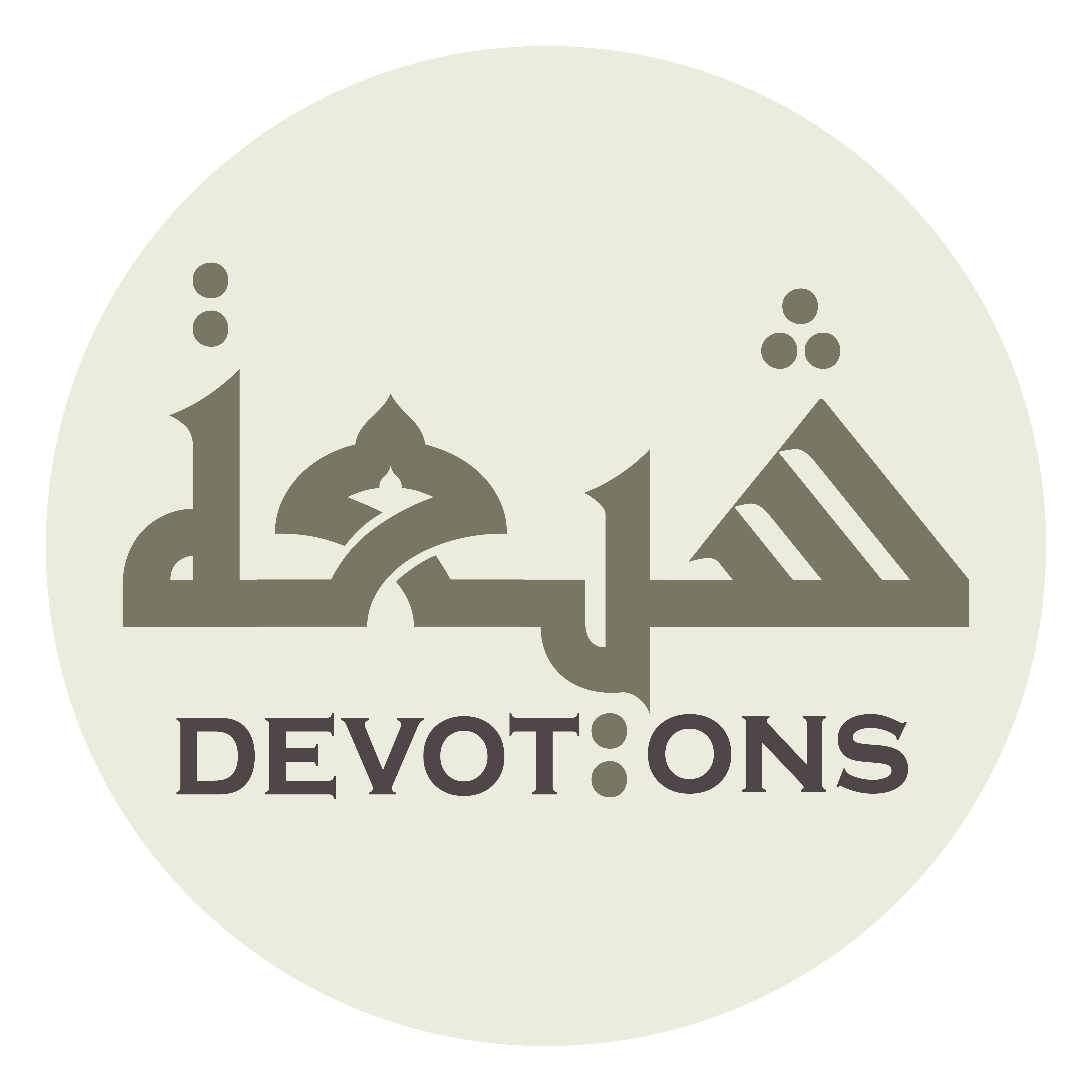 وَمِنْ عِلْمٍ لَايَنْفَعُ

wamin `ilmin lāyanfa`

knowledge that does not avail,
Dua after Asr
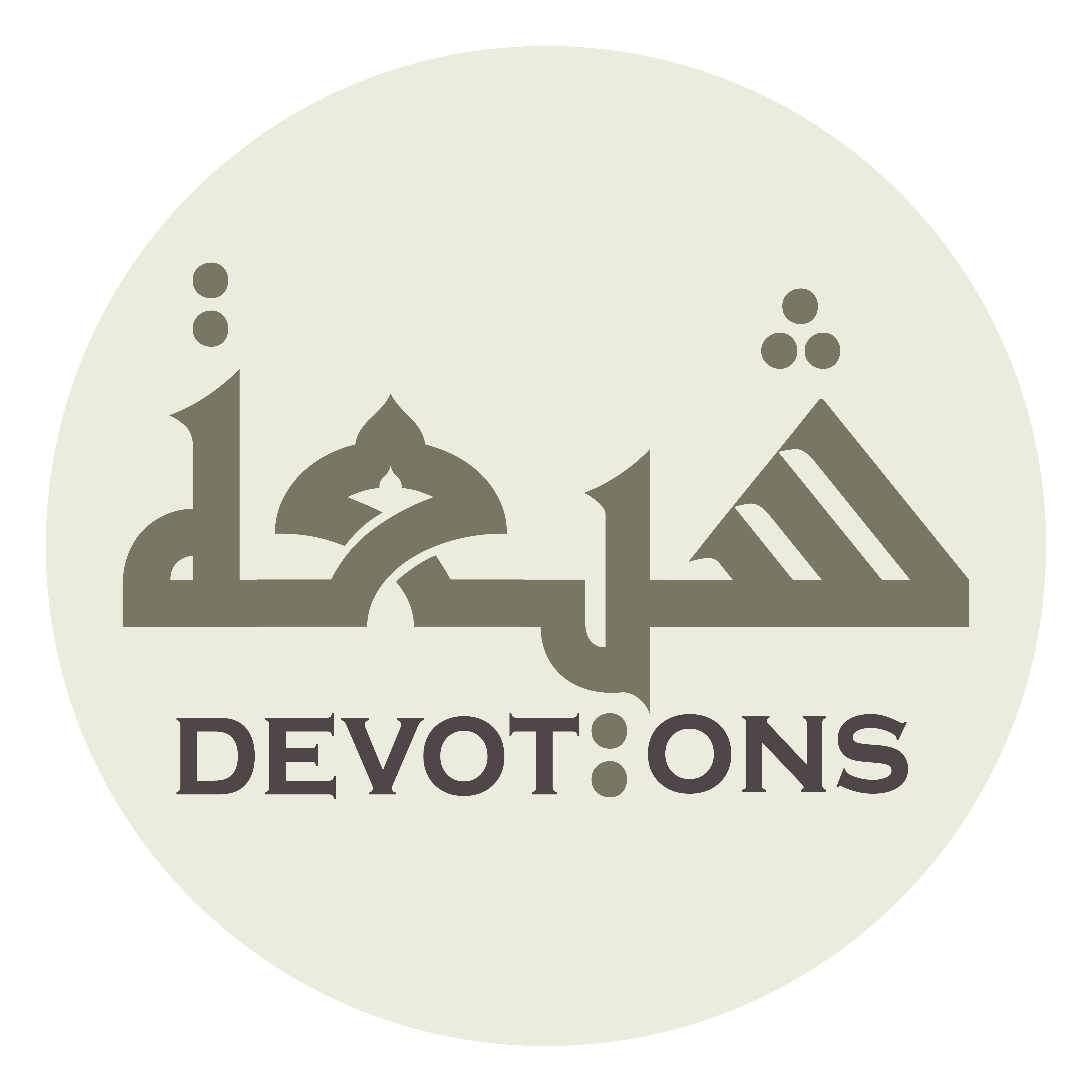 وَمِنْ صَلاةٍ لَاتُرْفَعُ

wamin ṣalātin lātur-fa`

a prayer that is not accepted,
Dua after Asr
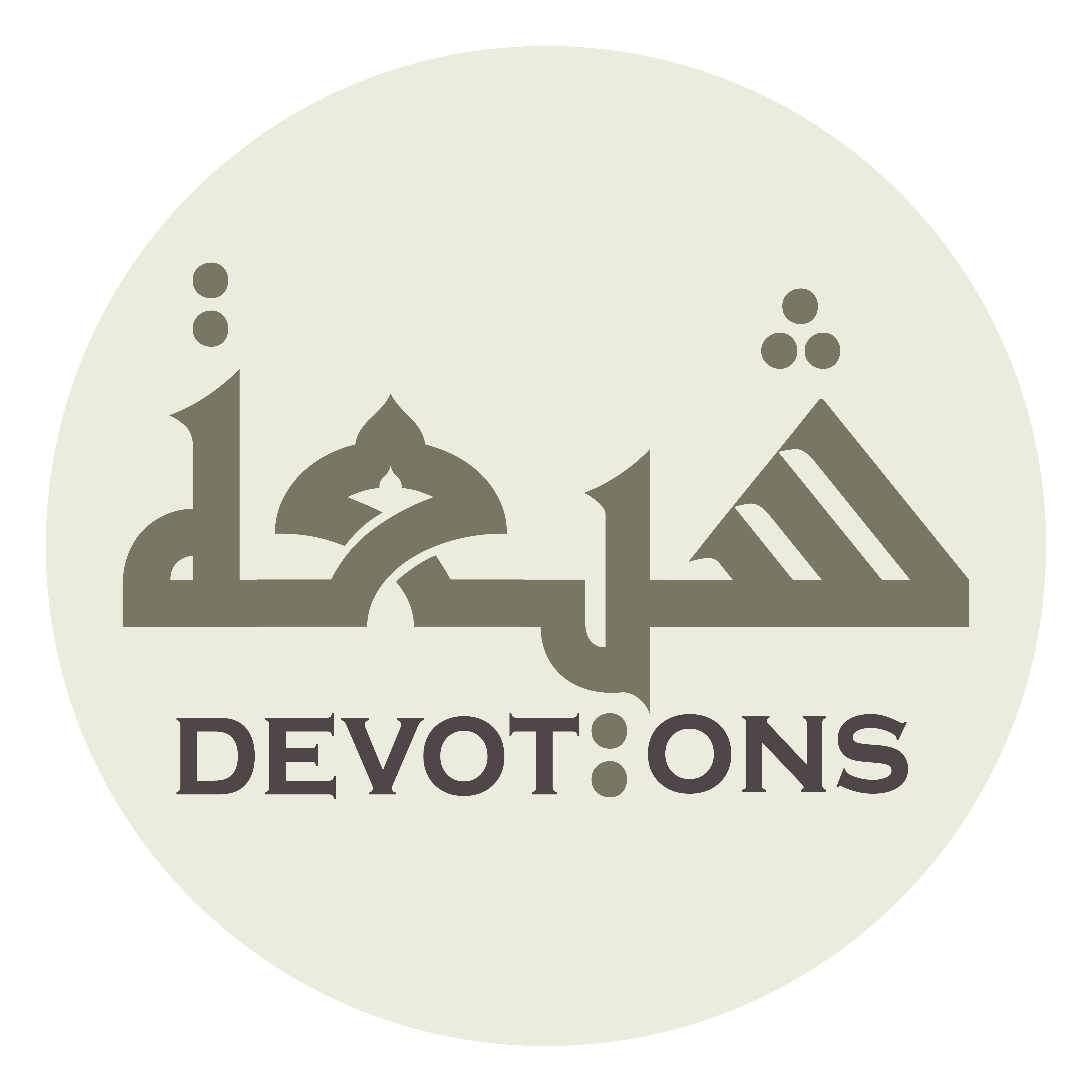 وَمِنْ دُعَاءٍ لَايُسْمَعُ

wamin du`ā-in lāyusma`

and a supplication that is not responded.
Dua after Asr
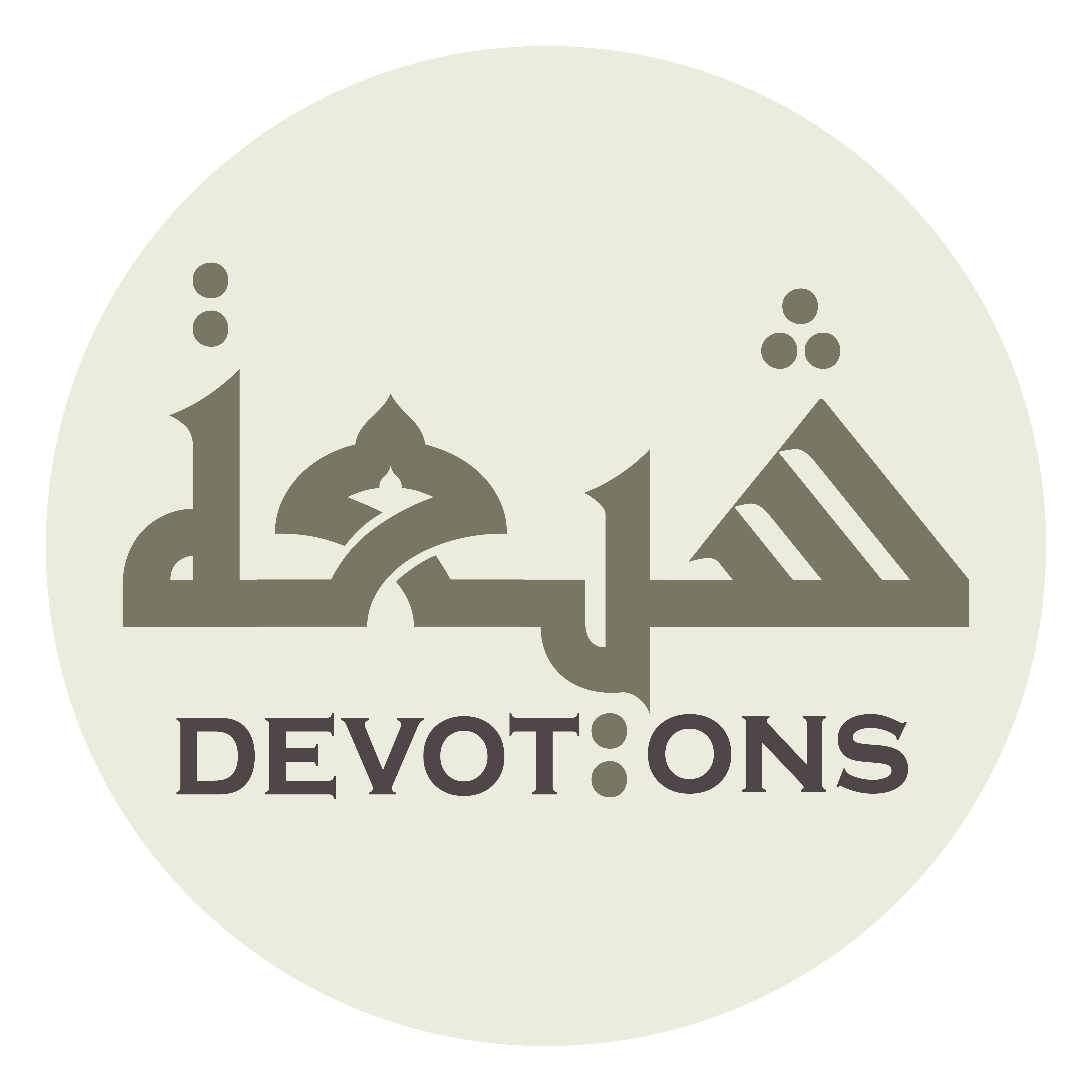 اَللّٰهُمَّ إِنِّي أَسْأَلُكَ الْيُسْرَ بَعْدَ الْعُسْرِ

allāhumma innī as-alukal yusra ba`dal `usr

O Allah, I surely beseech You for easiness after difficulty,
Dua after Asr
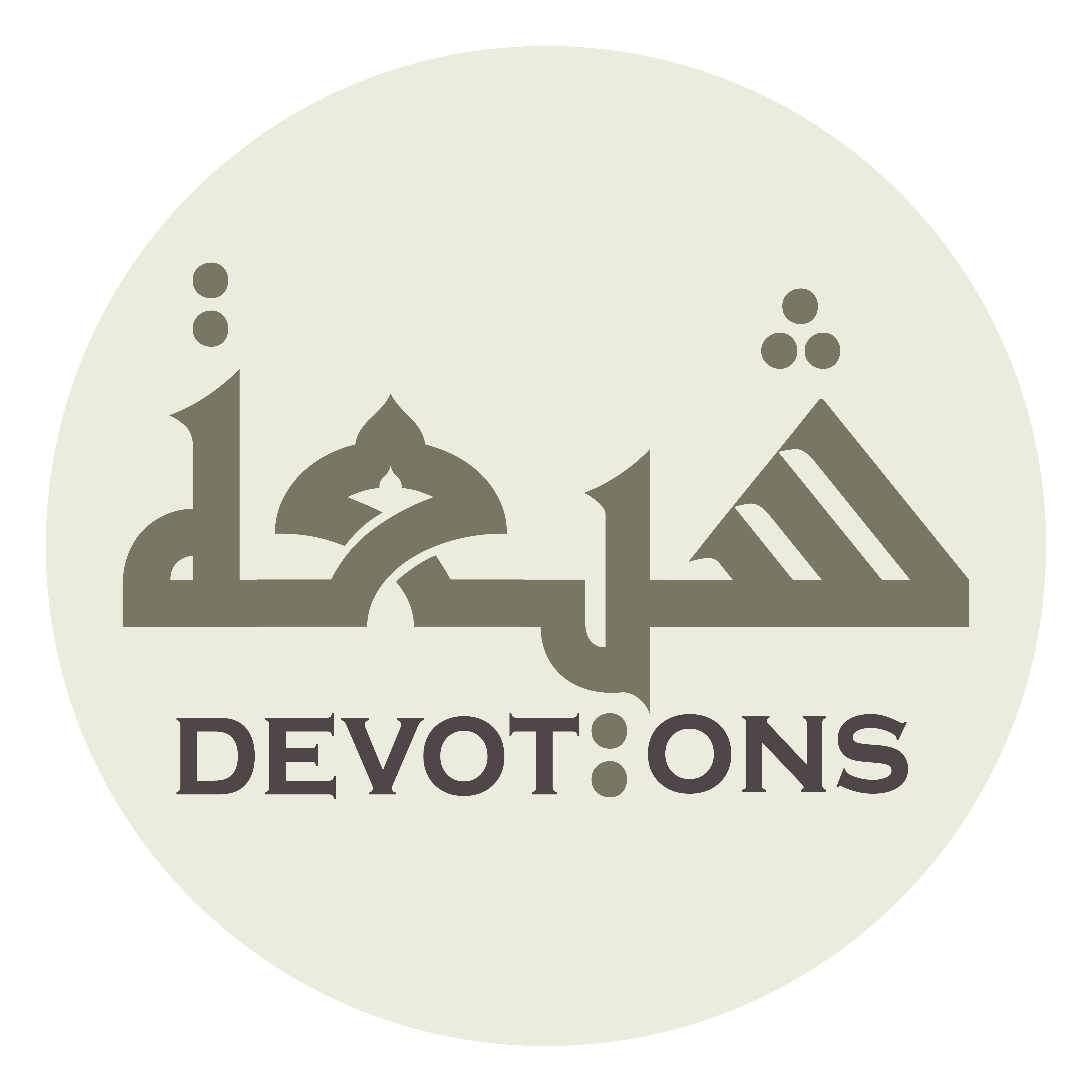 وَالْفَرَجَ بَعْدَ الْكَرْبِ

walfaraja ba`dal kar-b

relief after misfortune,
Dua after Asr
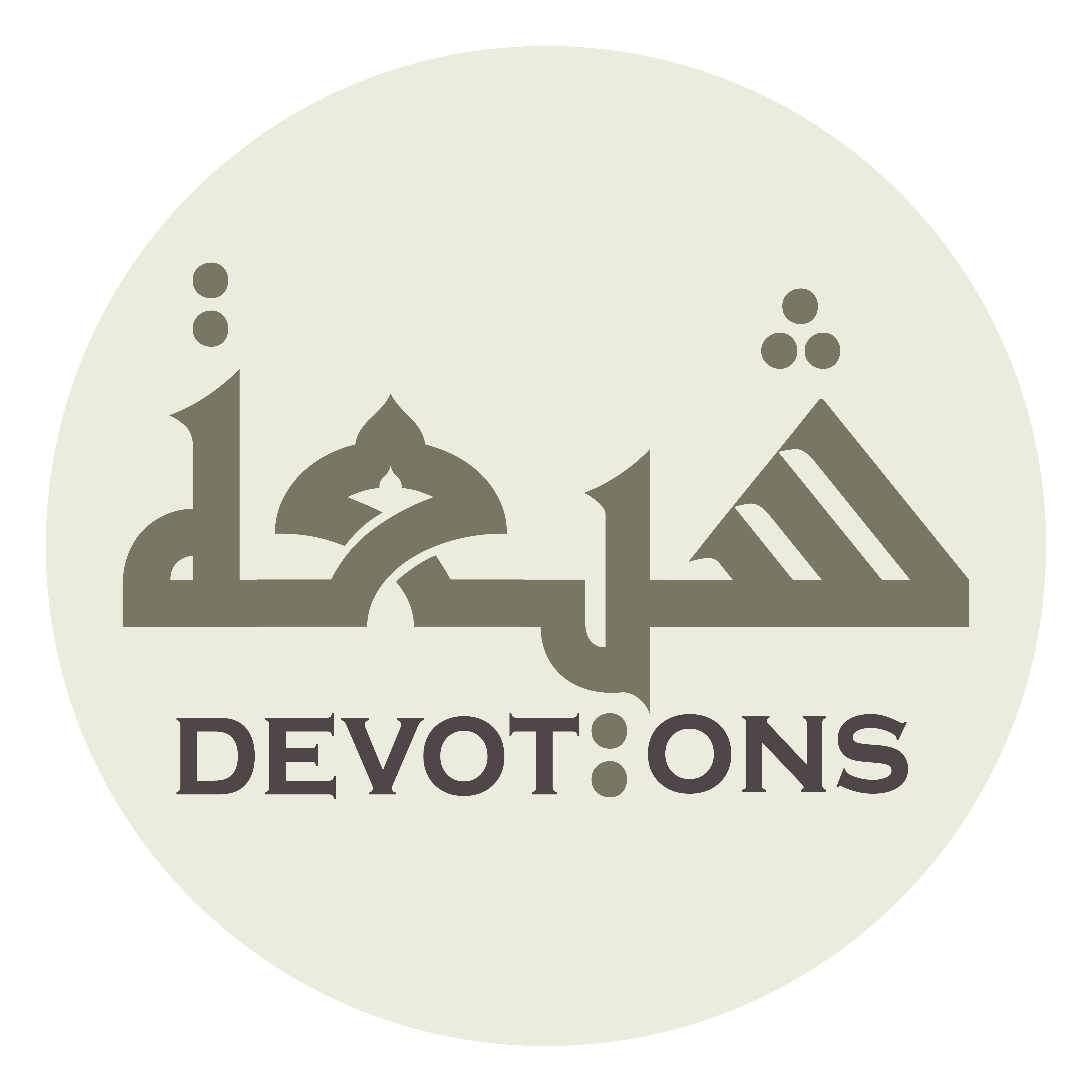 وَالرَّخَاءَ بَعْدَ الشِّدَةِ

war rakhā-a ba`dash shidah

and comfort after hardship.
Dua after Asr
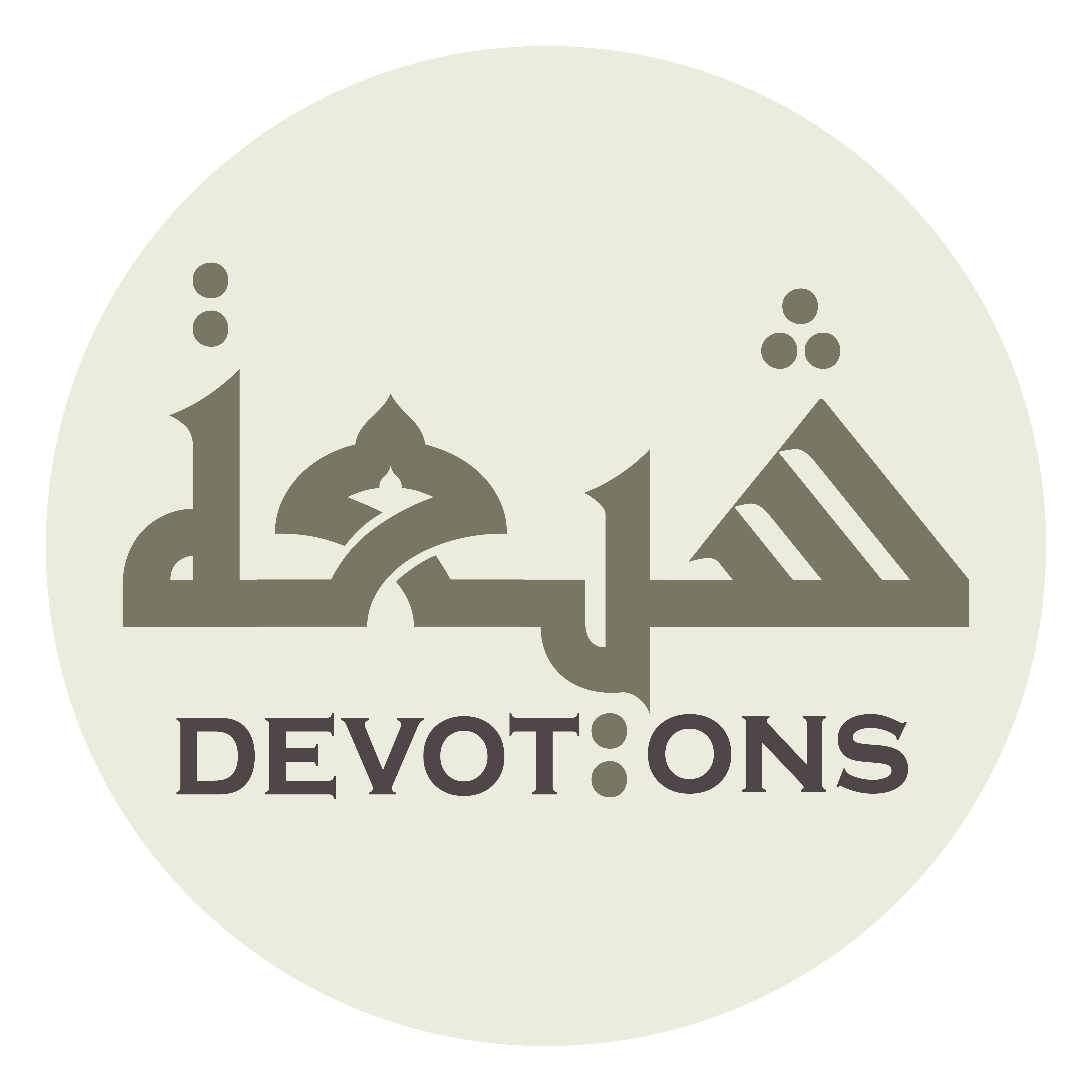 اَللّٰهُمَّ مَا بِنَا مِنْ نِعْمَةٍ فَمِنْكَ

allāhumma mā binā min ni`matin famink

O Allah, You are certainly the source of each and every favor that covers us.
Dua after Asr
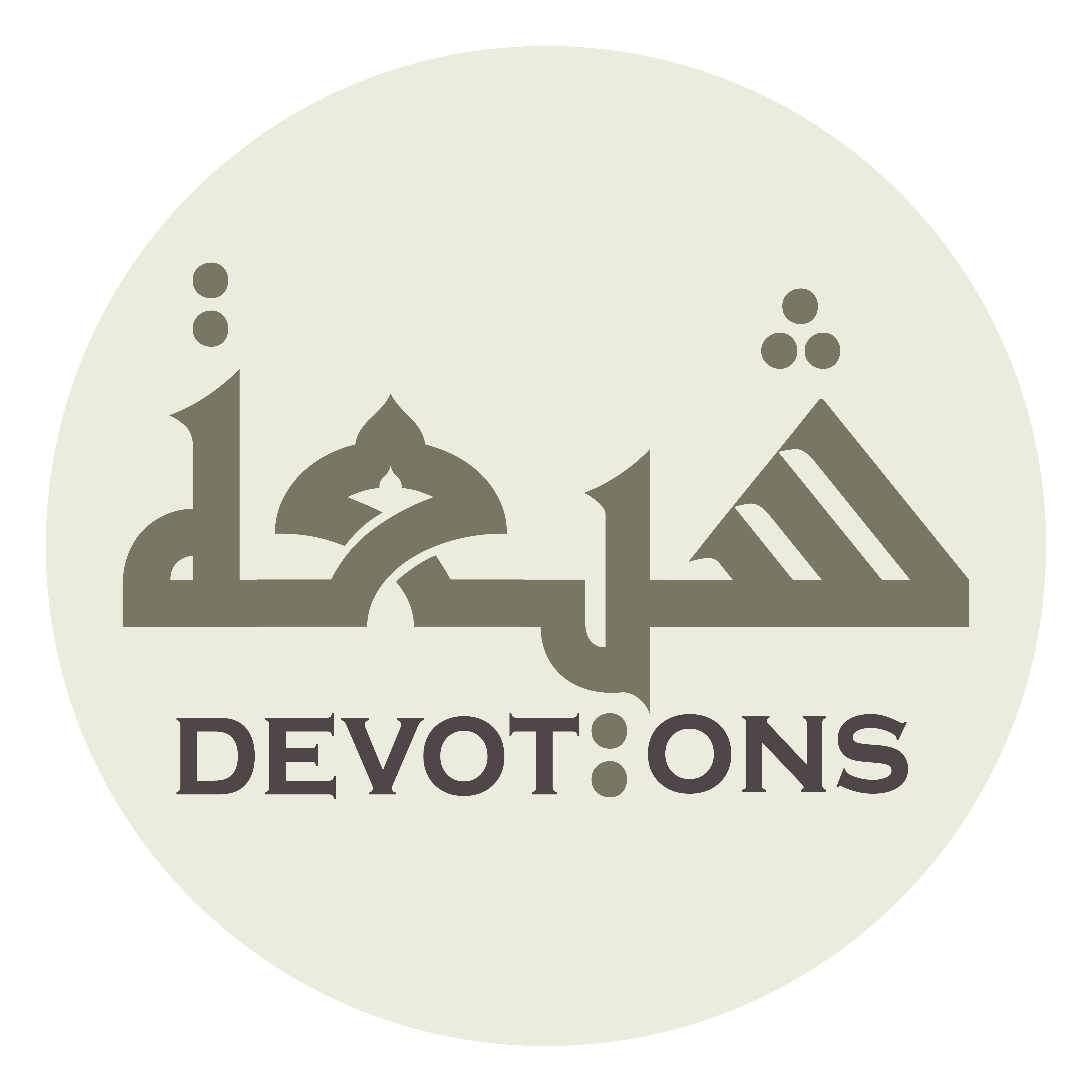 لَاإِلٰهَ إِلَّا أَنْتَ

la-ilāha illā ant

There is no god save You.
Dua after Asr
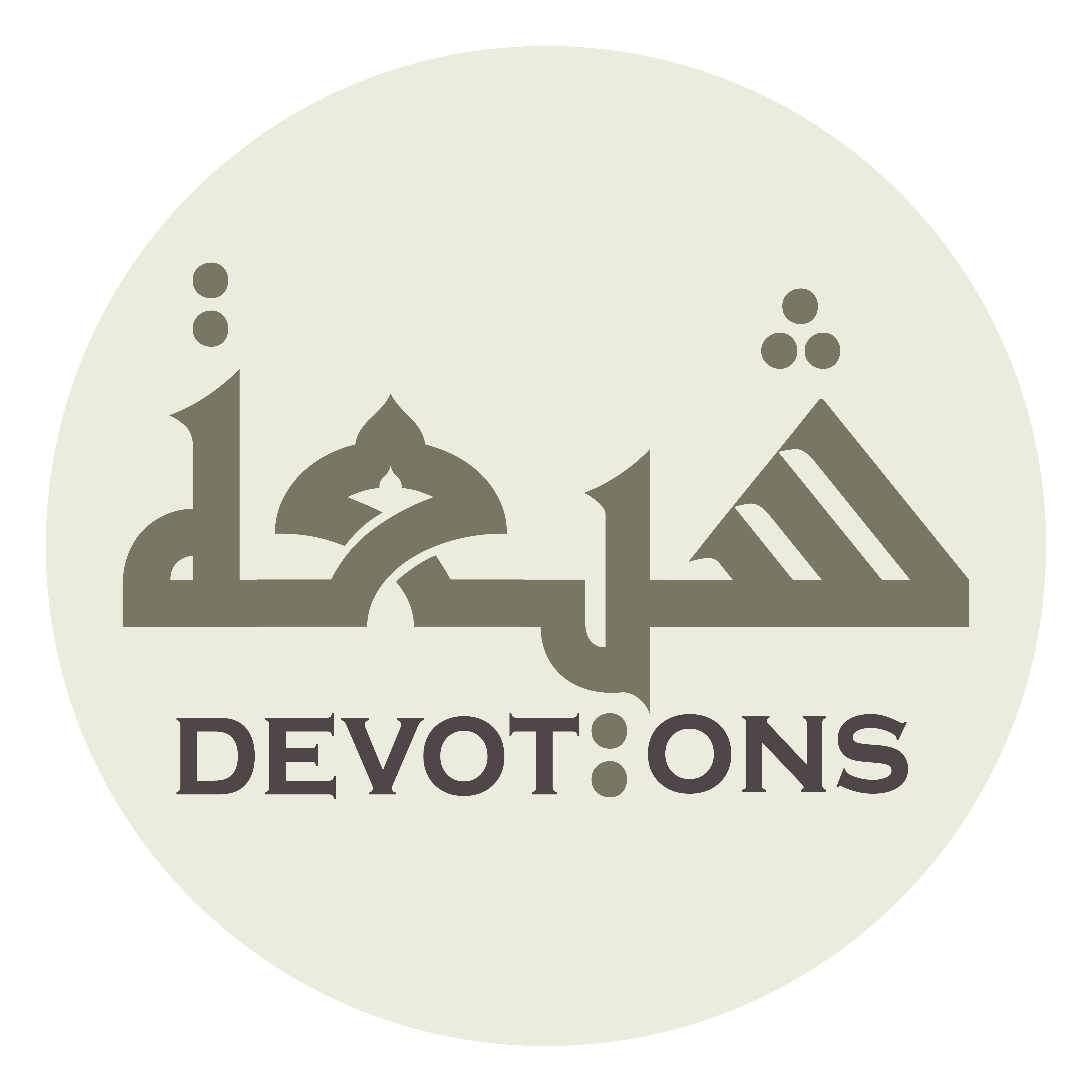 أَسْتَغْفِرُكَ وَأَتُوبُ إِلَيْكَ

astaghfiruka wa-atūbu ilayk

I pray Your forgiveness and repent before You.
Dua after Asr